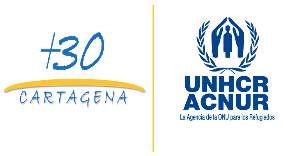 La protección internacional y el desplazamiento en la región
Conferencia Regional sobre Migración 
CRM
Managua 
Noviembre, 2014
Preocupaciones regionalesAcceso a Protección
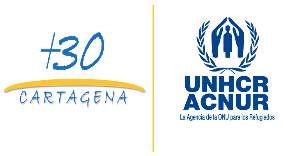 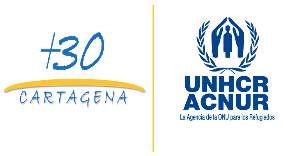 Fortalecimiento de sistemas de asilo
Situación de centroamericanos
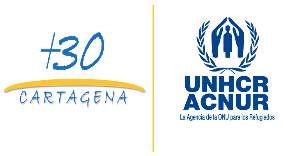 El Salvador
Honduras
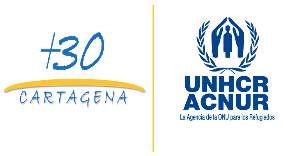 Guatemala
Mejora infraestructura albergues (Petén, Izabal)

Creación de redes de protección y monitoreo

Apoyo bases de datos sobre perfiles, causas, zonas de procedencia de personas

Apoyo a centros de recepción de NNA en Quetzaltenango y Ciudad de Guatemala

Capacitación a Cónsules
Apoyo en preparación de Protocolos (componente “Protección”): 

(1) Recepción (liderazgo de UNICEF)


(2) Reintegración
(enfoque NIÑEZ; liderazgo PNUD)


Marco de coordinación del Cluster
(ONU, OIM, ONG’s y Gob)
Apoyo a centro de recepción del aeropuerto y de la Chacra con equipamiento para el desenvolvimiento del trabajo

Apoyo técnico (junto a UNICEF)
 a elaboración de Protocolo Gubernamental sobre Recepción

Capacitación a Cónsules
México
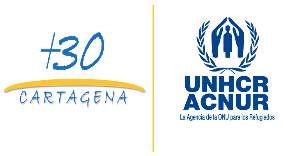 Human Security Trust Fund 
(PNUD, OIM, ACNUR, entre otros)

ACNUR: Eje de protección

Monitoreo en frontera sur
Fortalecimiento de albergues 
Mejora de infraestructura y conectividad (internet)
Capacitación en determinación del interés superior de los NNA
Apoyo técnico y material al INM y a DIF
Fortalecimiento vínculos gobierno-sociedad civil
Situación de centroamericanos
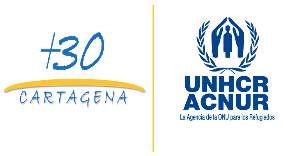 México
El Salvador
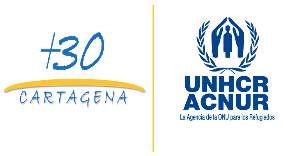 Guatemala
Estudio sobre Retornados 
(ACNUR-PMH)

Publicado 2014
Estudio sobre Retornados 
(ACNUR-OIM-UCA)


Por publicar el 27 de noviembre de 2014
Estudio “Arrancados de Raíz” 
Causas que originan el desplazamiento transfronterizo de 
niños, niñas y adolescentes no acompañados y/o separados de 
Centroamérica y su necesidad de protección internacional Publicado Nov. 2014
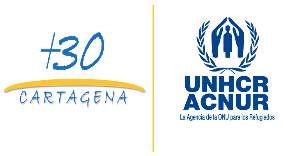 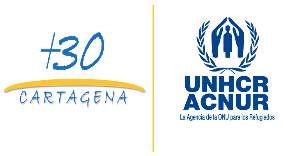 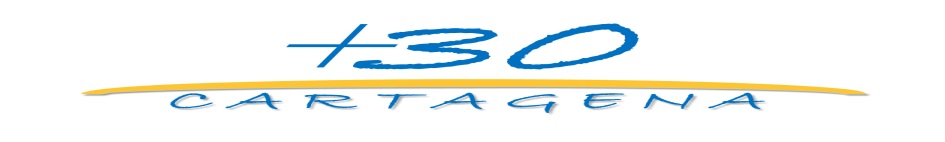 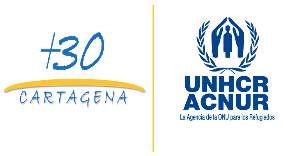 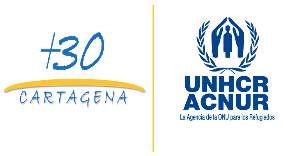